Ομογενή μείγματα ή διαλύματα.
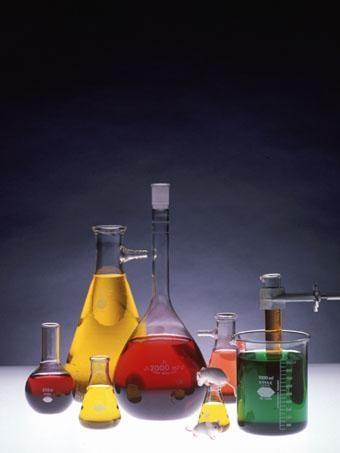 Βρυώνη Ράνια
Ένα διάλυμα έχει τουλάχιστον δύο συστατικά:
Το διαλύτη και
Τη διαλυμένη ουσία
Διαλύτης είναι το συστατικό που έχει ίδια φυσική κατάσταση με το διάλυμα, ή αυτό με τη μεγαλύτερη αναλογία μέσα στο διάλυμα.
Βρυώνη Ράνια
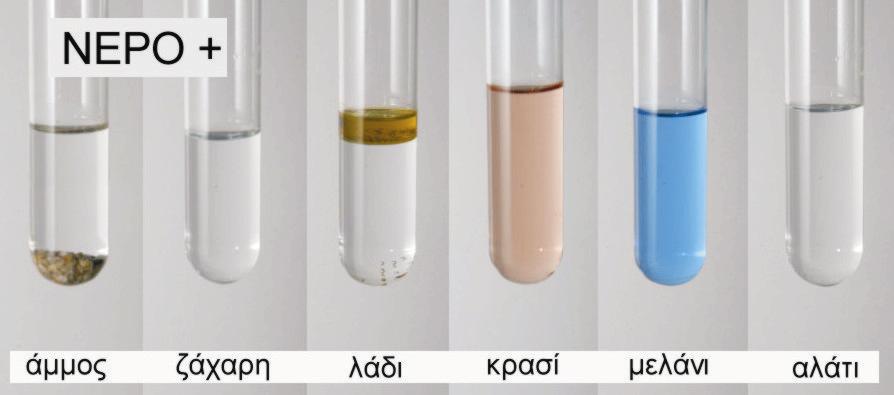 Ποιος είναι ο  διαλύτης στα παραπάνω διαλύματα;
Διαλύτης είναι  το νερό. Τα διαλύματα αυτά ονομάζονται υδατικά.
Βρυώνη Ράνια
ΠΕΡΙΕΚΤΙΚΟΤΗΤΕΣ
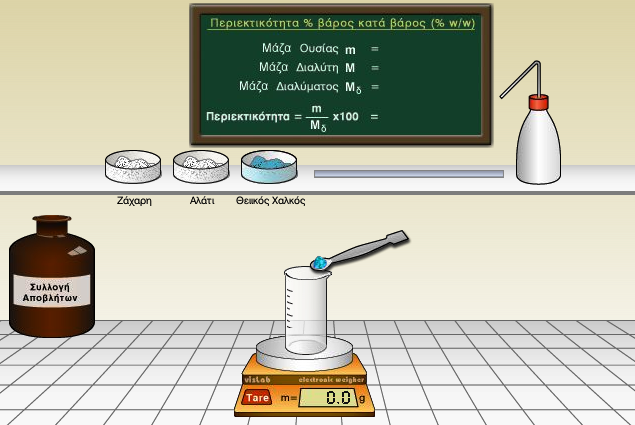 Βρυώνη Ράνια
Περιεκτικότητα % w/w
Τι σημαίνει ότι το  γιαούρτι έχει περιεκτικότητα σε λιπαρά  2% w/w ;
Σημαίνει ότι σε 100 g
γιαουρτιού περιέχονται
2g λιπαρών
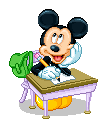 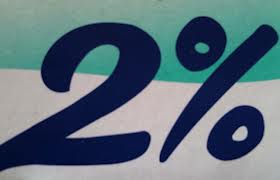 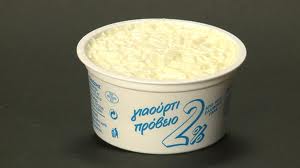 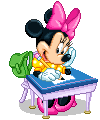 Βρυώνη Ράνια
Διάλυμα έχει περιεκτικότητα 5% w/w (βάρος προς βάρος )
 σημαίνει ότι:
Σε 100g  διαλύματος περιέχονται 5g διαλυμένης ουσίας
4% w/w
Σε 100g  διαλύματος περιέχονται 4g δ.ο
7% w/w
Σε 100g  διαλύματος περιέχονται 7g δ.ο
12% w/w
Σε 100g  διαλύματος περιέχονται 12g δ.ο
2,5% w/w
Σε 100g  διαλύματος περιέχονται 2,5g δ.ο
Σε 100g  διαλύματος περιέχονται 20g δ.ο
20% w/w
10% w/w
Σε 100g  διαλύματος περιέχονται 10g δ.ο
Βρυώνη Ράνια
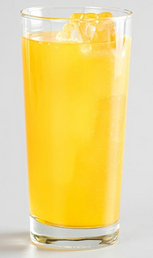 10g ζάχαρη 
200g αναψυκτικού
5%w/w
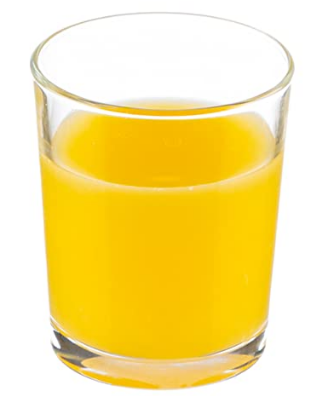 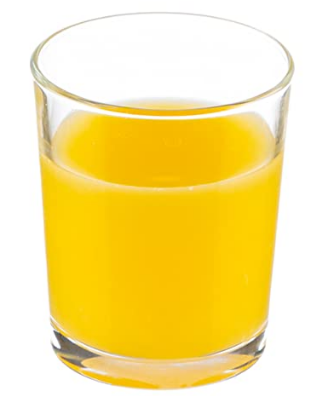 5g ζάχαρη
100g αναψυκτικού
5g ζάχαρη
 100g αναψυκτικού
Βρυώνη Ράνια
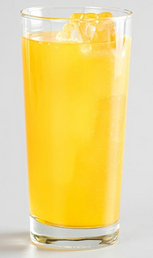 6 ζάχαρη 
200g αναψυκτικού
3%w/w
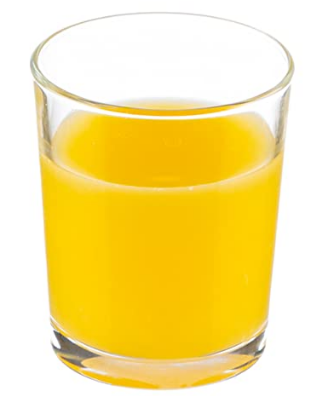 8%w/w
4g ζάχαρη 
50g αναψυκτικού
Βρυώνη Ράνια
Να παρασκευάσεις διάλυμα θειικού χαλκού 5%w/w
Εικονικό εργαστήριο (σύνδεση)
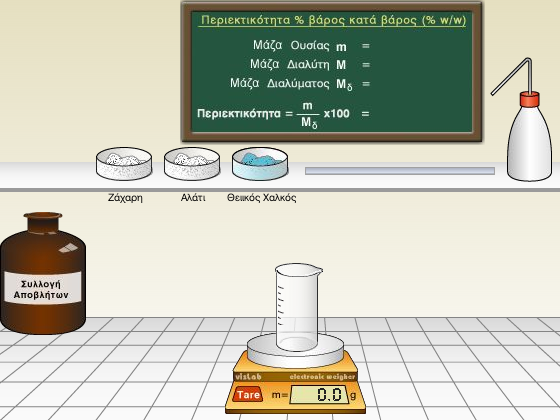 Εικονικό εργαστήριο
Βρυώνη Ράνια
Σε 48 g νερού προσθέτω 2g ζάχαρης. Να βρεθεί η % w/w περιεκτικότητα του διαλύματος;
Στα 50g  δ/τος  περιέχονται   2g δ.ο.
Στα 100g δ/τος περιέχονται   x;g δ.ο.
ΑΠΑΝΤΗΣΗ
Το διάλυμα έχει
περιεκτικότητα 4% w/w
50
100
2
x
=
5x = 20
5x = 20
5
5
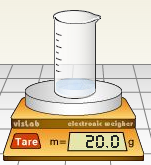 x = 4
Βρυώνη Ράνια
Περιεκτικότητα % w/v
Τι σημαίνει ότι το  γάλα έχει περιεκτικότητα σε λιπαρά  3,5% w/v ;
Σημαίνει ότι σε 100 mL
γάλακτος περιέχονται
3,5g λιπαρών
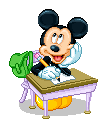 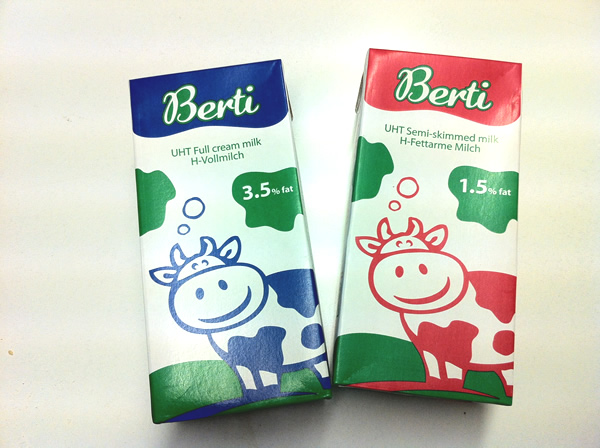 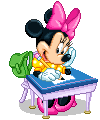 Βρυώνη Ράνια
Περιεκτικότητα % w/v
4% w/v
Στα 100mL δ/τος περιέχονται 4 g δ.ο.
5% w/v
Στα 100mL δ/τος περιέχονται 5 g δ.ο.
6% w/v
Στα 100mL δ/τος περιέχονται 6 g δ.ο.
7% w/v
Στα 100mL δ/τος περιέχονται 7 g δ.ο.
8% w/v
Στα 100mL δ/τος περιέχονται 8 g δ.ο.
9% w/v
Στα 100mL δ/τος περιέχονται 9 g δ.ο.
10% w/v
Στα 100mL δ/τος περιέχονται 10 g δ.ο.
Βρυώνη Ράνια
Να παρασκευάσεις διάλυμα θειικού χαλκού 5%w/v
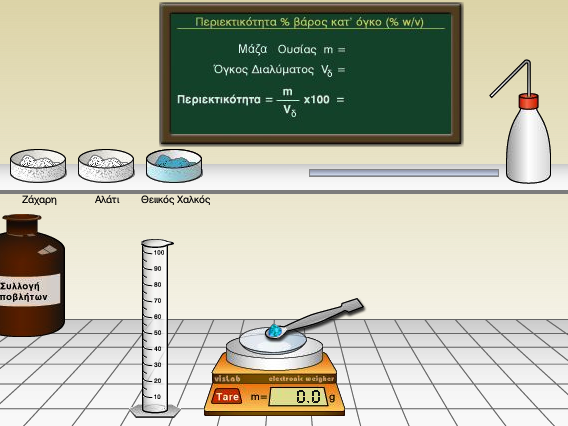 Εικονικό εργαστήριο σύνδεση
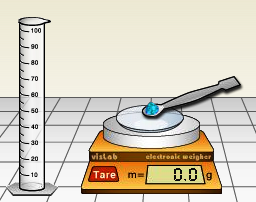 Εικονικό εργαστήριο
Βρυώνη Ράνια
Πόσα g θειικού χαλκού περιέχονται σε 50 mL διαλύματος με περιεκτικότητα 10% w/v;
Στα 100mL δ/τος περιέχονται 10g δ.ο.
Στα 50mL δ/τος περιέχονται   x;g δ.ο.
=
100
50
10
x
Απάντηση: 5g
10x = 50
x = 5
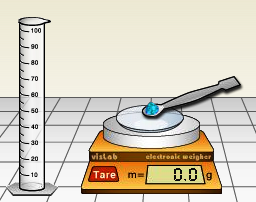 Βρυώνη Ράνια
Περιεκτικότητα % v/v
Τι σημαίνει ότι το  κρασί έχει περιεκτικότητα σε αλκοόλη 12% v/v ;
Σημαίνει ότι σε 100mL
κρασιού περιέχονται
12 mL αλκοόλης
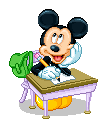 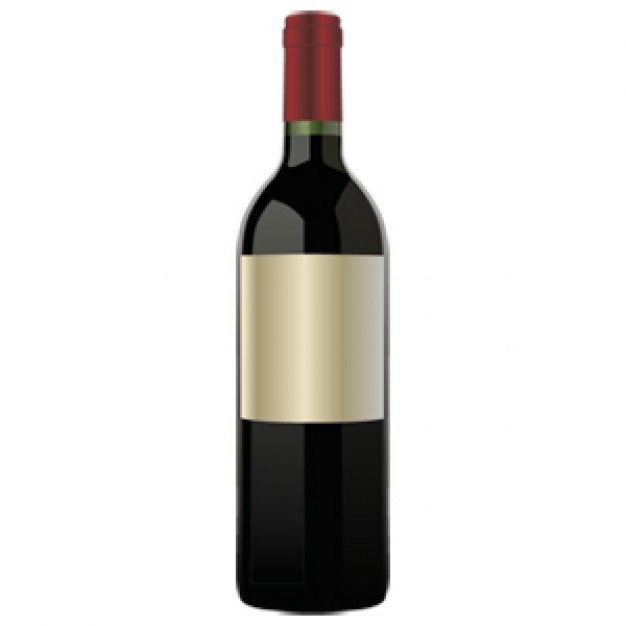 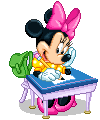 12%v/v
Βρυώνη Ράνια
Περιεκτικότητα % v/v
4% v/v
Στα 100mL δ/τος περιέχονται 4 mL δ.ο.
5% v/v
Στα 100mL δ/τος περιέχονται 5 mL δ.ο.
7% v/v
Στα 100mL δ/τος περιέχονται 7 mL δ.ο.
10% v/v
Στα 100mL δ/τος περιέχονται 10 mL δ.ο.
Βρυώνη Ράνια
Να παρασκευάσεις διάλυμα  oινοπνεύματος 5%v/v
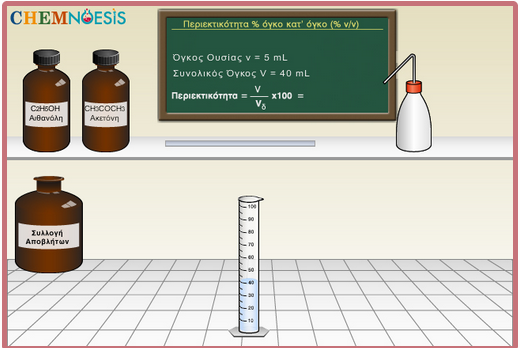 Εικονικό εργαστήριο
Εικονικό εργαστήριο σύνδεση
Βρυώνη Ράνια
Πόσα mL οινοπνεύματος περιέχονται σε 75 mL διαλύματος με  περιεκτικότητα 40% v/v;
Στα 100mL δ/τος περιέχονται 40 mL δ.ο.
Στα 75mL δ/τος περιέχονται   x; mL δ.ο.
=
100
75
40
x
Απάντηση: 30mL
100x = 3000
x = 30
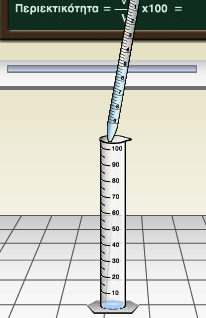 Βρυώνη Ράνια
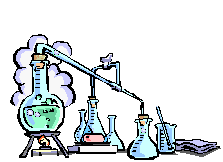 Βρυώνη Ράνια